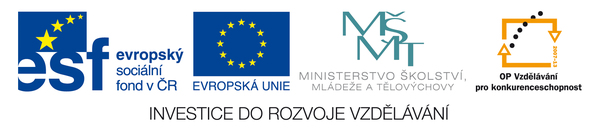 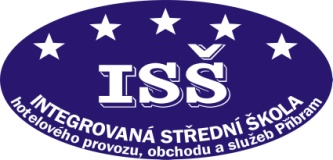 1.5 OP VK
Procvičování praktických matematických dovedností
Přílohy
Rozdělení, význam a využití příloh ve veřejném stravování
Přílohy-význam a využití
Význam:
Přílohy-význam a využití
Využití:
Přílohy-význam a využití
Rozdělení: